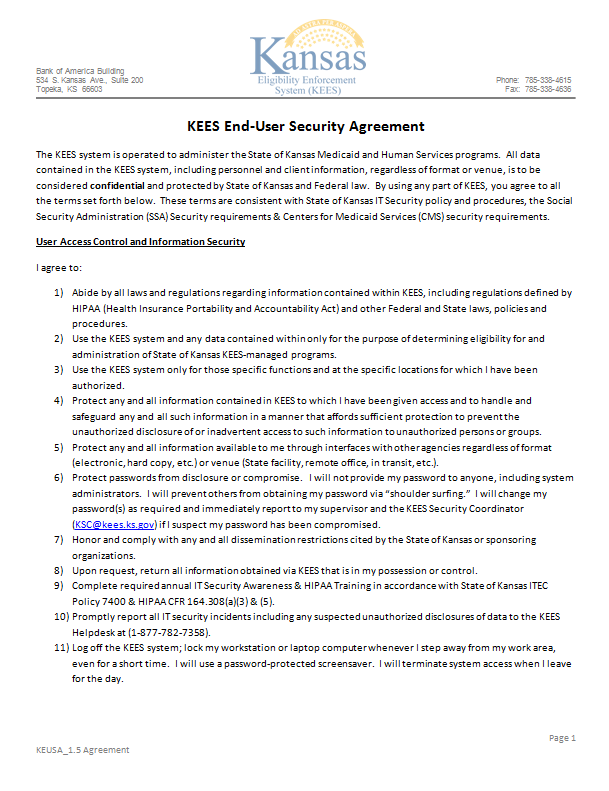 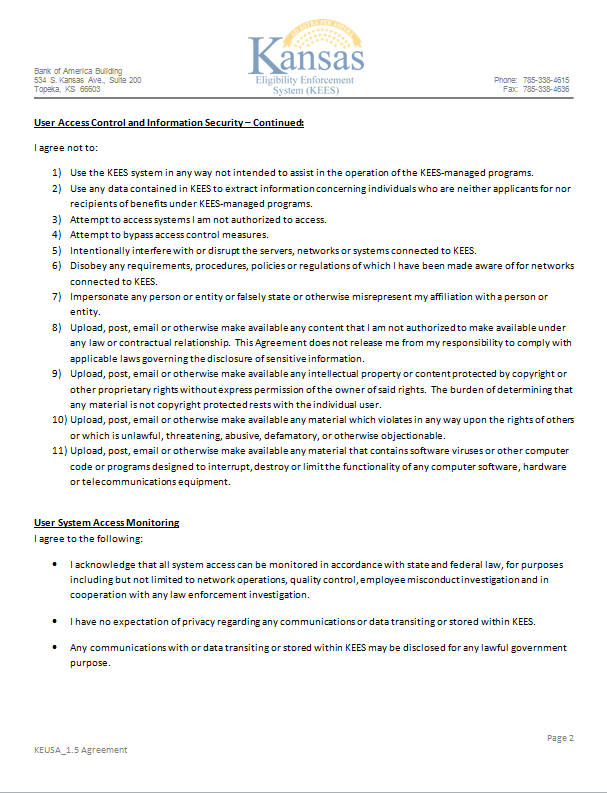 John A Doe
John.Doe@dcf.ks.gov
Any Worker
785-555-5555
Any DCF Office
X
John A Doe                                            9/30/15
A. Supervisor                                      A.Supervisor@dcf.ks.gov
Any Supervisor                                     785-555-5555
Any DCF Office
A Supervisor			9/30/15